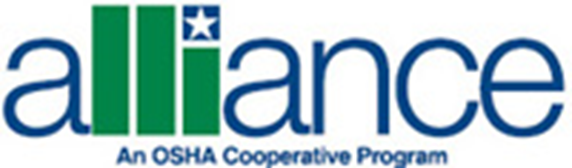 1926 Construction
Subpart L - Scaffolds
1
Scaffolds
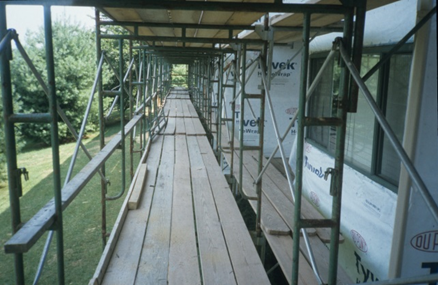 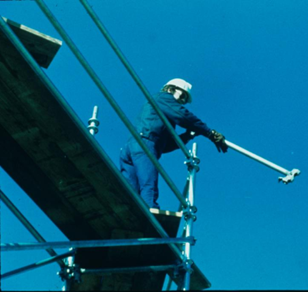 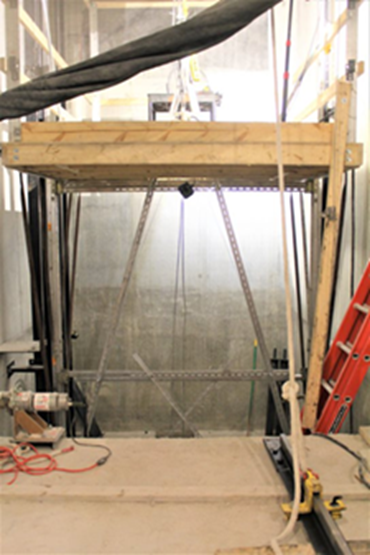 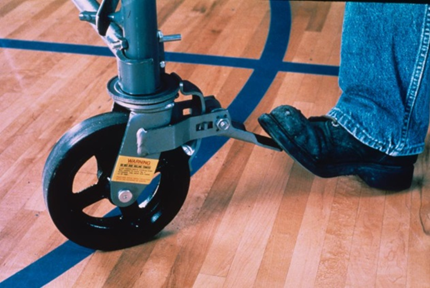 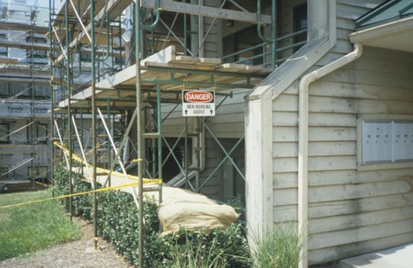 source: www.elcosh.org/NIOSH/John Rekus
[Speaker Notes: Approximately 65% of construction workers frequently work on scaffolds. Scaffold-related accidents account for approximately 4,500 injuries and 50 fatalities every year.

“In a Bureau of Labor and Statistics (BLS) study, 72% of workers injured in scaffold accidents attributed the accident either to the planking or support giving way, or to the employee slipping or being struck by a falling object.” (OSHA SLTC)]
Scaffolds
Objectives
By the end of the session, students will be able
 to:
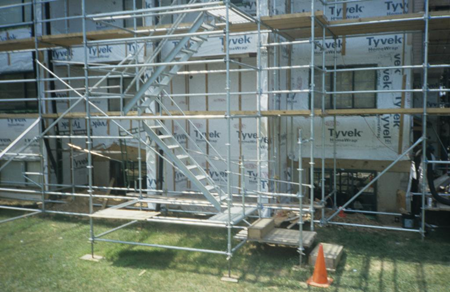 Describe the role of a competent person related to scaffolding
Identify the types of scaffolds commonly used on construction sites
Describe hazards associated with scaffolds
Discuss methods to prevent hazards associated with scaffolds
NIOSH/John Rekus/elcosh.org
Recognize employer requirements to protect workers from scaffold hazards.
3
Scaffolds
Competent Person
Oversees assembly, disassembly, inspection, and safe use of scaffolds
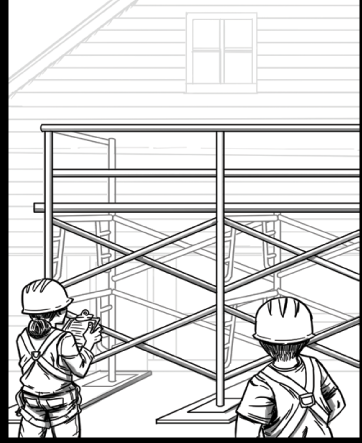 Trains all employees who erect, disassemble, move, operate, repair, maintain, inspect, or work on scaffolds
Source: OSHA
4
[Speaker Notes: CFR 1926.450(b) Definitions. Competent person means one who is capable of identifying existing and predictable hazards in the surroundings or working conditions which are unsanitary, hazardous, or dangerous to employees, and who has authorization to take prompt corrective measures to eliminate them.]
Scaffolds
Competent Person
Process for designating an employee as the competent person:
Employer appointed
Capability to identify hazards
Executes qualified person design
Authority to take prompt corrective action
5
Scaffolds
3 Basic Types of Scaffolds
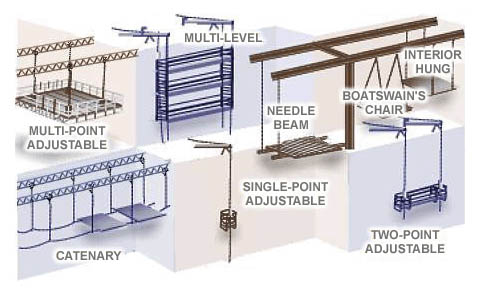 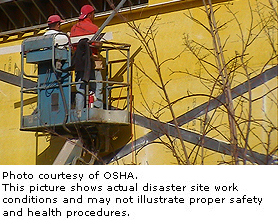 Suspended
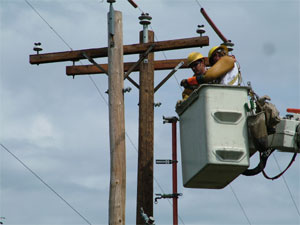 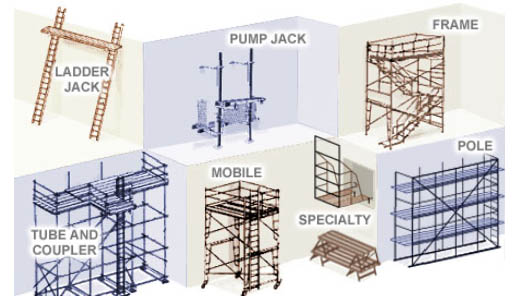 Aerial lifts
Supported
Source: OSHA
[Speaker Notes: CFR 1926.450(b) Definitions.
Supported scaffold means one or more platforms supported by outrigger beams, brackets, poles, legs, uprights, posts, frames, or similar rigid support.

Suspension scaffold means one or more platforms suspended by ropes or other non-rigid means from an overhead structure(s).

CFR 1926.453(a)(1)(i-v)
Aerial lifts include the following types of vehicle-mounted aerial devices used to elevate personnel to job-sites above ground: 
Extensible boom platforms; 
Aerial ladders; 
Articulating boom platforms; 
Vertical towers; 
A combination of any such devices. 
Aerial equipment may be made of metal, wood, fiberglass reinforced plastic (FRP), or other material; may be powered or manually operated; and are deemed to be aerial lifts whether or not they are capable of rotating about a substantially vertical axis.]
Scaffolds
How Are Scaffolds Constructed?
Supported
Suspended
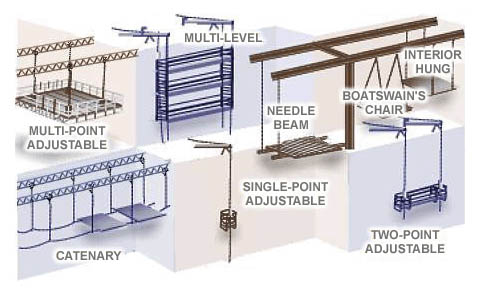 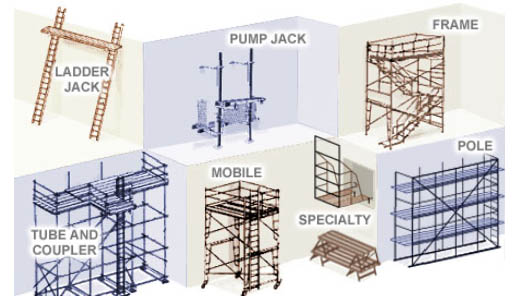 Supporting cables
Base Plate
Posts or Uprights
Cross Bracing
Platform or Planking
Guardrail system
Platform of some kind
7
Scaffolds
Hazards Associated with Scaffolds
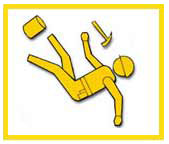 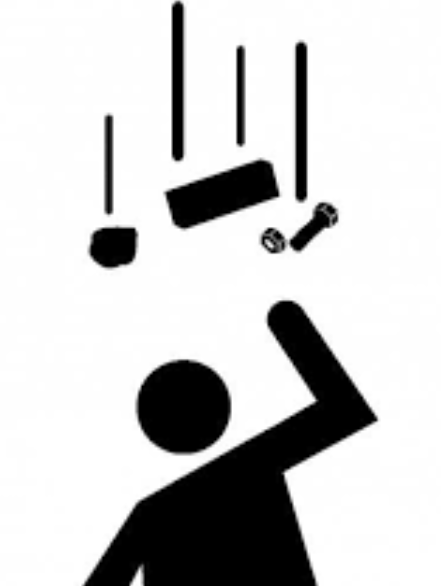 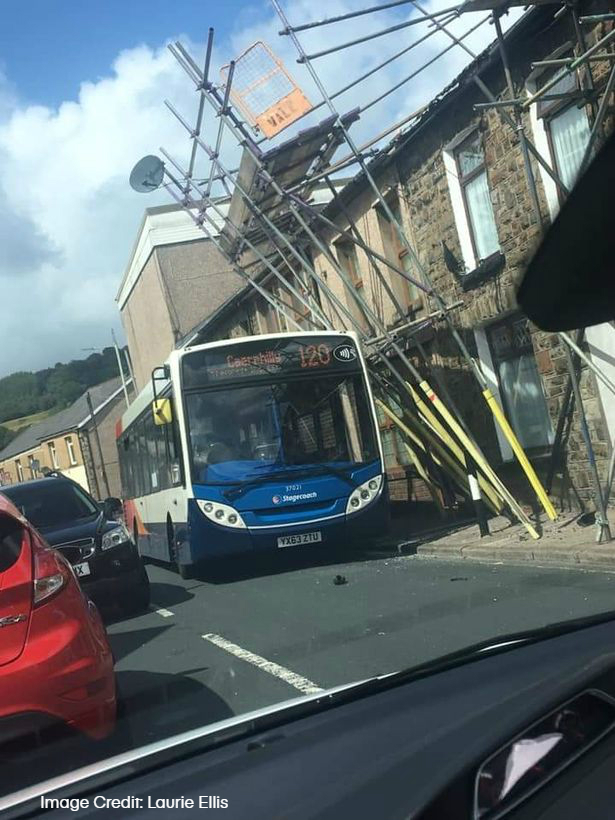 Falls
Falling object(s)
Electrical hazards
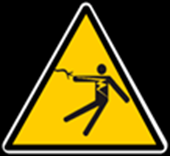 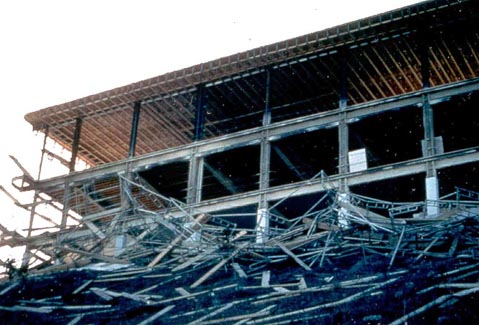 Collapse hazards
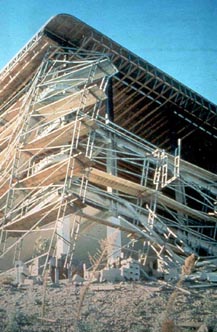 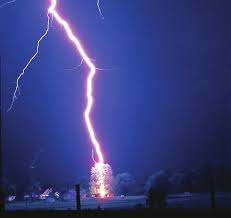 Planking hazards
Weather conditions
Collisions or struck-by
Source: OSHA
[Speaker Notes: Falls – slips, unsafe access, lack of fall protection, or failure of scaffold platforms or planks are factors that lead to fall incidents.
Falling object(s) – materials, debris, or tools may fall from a scaffold at any time and hit workers below.
Electrical hazards – work on scaffolds near power lines exposes workers to electric shock or electrocution.
Collapse hazards – scaffolds can collapse if not secured, level, or stable or if they are overloaded.
Planking hazards – planks that are in poor condition (cracked, dry-rot, or otherwise weakened) or planks that are not placed properly are hazardous due to potential for failure or for people/objects to fall through them.
Weather conditions – rain, snow, wind, lightning 
Collisions or struck by a construction vehicle or MV which could lead to tip-over

An estimated 2.3 million construction workers, or 65 percent of the construction industry, work on scaffolds. Protecting these workers from scaffold-related accidents may prevent some of the 4,500 injuries and over 60 deaths every year (Bureau of Labor Statistics (BLS), 2003 and 2004 data for the private sector), at a savings for American employers of $90 million in workdays not lost. In a recent BLS study, 72 percent of workers injured in scaffold accidents attributed the accident either to the planking or support giving way, or to the employee slipping or being struck by a falling object. All of these accidents can be controlled by compliance with OSHA standards.]
Scaffolds
Reducing and Eliminating Hazards
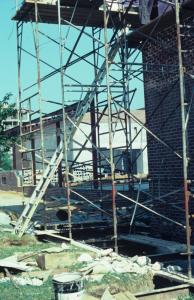 Proper access
Guardrails
Personal Fall Arrest System (PFAS)
Protection from falling objects
Protection from electrical hazards
Precautions for moving scaffolds
Safe scaffold construction and disassembly
Source: OSHA
9
Scaffolds
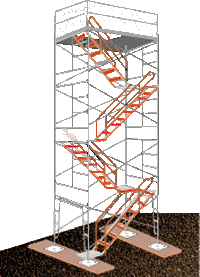 Proper Access
Required when platforms are more than two feet above or below a point of access
Examples of permitted access - ladders, stair towers, ramps, walkways
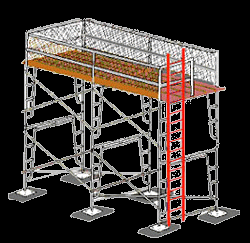 Do not use crossbraces or unapproved ladder-like ends for access
Source: OSHA
10
[Speaker Notes: 1926.451(e) "Access." This paragraph applies to scaffold access for all employees. Access requirements for employees erecting or dismantling supported scaffolds are specifically addressed in paragraph (e)(9) of this section.

1926.451(e)(1) When scaffold platforms are more than 2 feet (0.6 m) above or below a point of access, portable ladders, hook-on ladders, attachable ladders, stair towers (scaffold stairways/towers), stairway-type ladders (such as ladder stands), ramps, walkways, integral prefabricated scaffold access, or direct access from another scaffold, structure, personnel hoist, or similar surface shall be used. Crossbraces shall not be used as a means of access.

1926.451(e)(9)(i) The employer shall provide safe means of access for each employee erecting or dismantling a scaffold where the provision of safe access is feasible and does not create a greater hazard. The employer shall have a competent person determine whether it is feasible or would pose a greater hazard to provide, and have employees use a safe means of access. This determination shall be based on site conditions and the type of scaffold being erected or dismantled.]
Scaffolds
Guardrails
Must be installed on open sides and ends of scaffolds
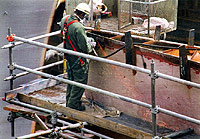 If front edge (working edge) is more than 14 inches from work, guardrail and/or PFAS system must be used
Source: OSHA
11
[Speaker Notes: 1926.451(b)(3) Except as provided in paragraphs (b)(3)(i) and (ii) of this section, the front edge of all platforms shall not be more than 14 inches (36 cm) from the face of the work, unless guardrail systems are erected along the front edge and/or personal fall arrest systems are used in accordance with paragraph (g) of this section to protect employees from falling.]
Scaffolds
Guardrails
Toprails 
Supported scaffolds manufactured or placed in service after 1/1/2000 must be 38-45” above platform
Midrails 
Halfway between toprail and scaffold platform
Crossbracing, when used as a toprail or midrail, must meet certain height requirements
[Speaker Notes: When Used – All guardrail systems must include a midrail 

1926.450.b Definitions. Guardrail system means a vertical barrier, consisting of, but not limited to, toprails, midrails, and posts, erected to prevent employees from falling off a scaffold platform or walkway to lower levels.
1926.451(g)(4)(iv) When midrails are used, they shall be installed at a height approximately midway between the top edge of the guardrail system and the platform surface.

1926.451(g)(4)(xv) Crossbracing is acceptable in place of a midrail when the crossing point of two braces is between 20 inches (0.5 m) and 30 inches (0.8 m) above the work platform or as a toprail when the crossing point of two braces is between 38 inches (0.97 m) and 48 inches (1.3 m) above the work platform. The end points at each upright shall be no more than 48 inches (1.3 m) apart.]
Scaffolds
Personal Fall Arrest System (PFAS)
Components
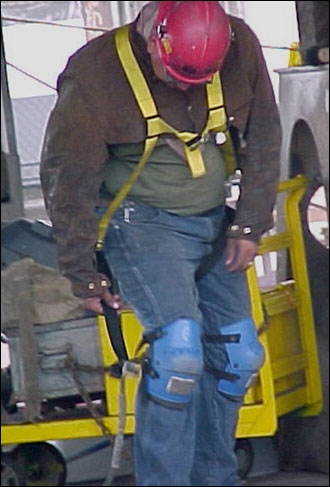 Selection of fall protection
Engineering or qualified person design
When to inspect
Free-fall limit
Source: OSHA
[Speaker Notes: 1926.451(g)(3)
In addition to meeting the requirements of 1926.502(d), personal fall arrest systems used on scaffolds shall be attached by lanyard to a vertical lifeline, horizontal lifeline, or scaffold structural member. Vertical lifelines shall not be used when overhead components, such as overhead protection or additional platform levels, are part of a single-point or two-point adjustable suspension scaffold.

1.  PFAS – consists of anchorage, connectors, and body harness; may include a lanyard, deceleration device, lifeline, or combination of these 
2. Type of fall protection depends on kind of scaffold being used: (1926.451(g)(1) Paragraphs (g)(1)(i) through (vii) of this section establish the types of fall protection to be provided to the employees on each type of scaffold. Paragraph (g)(2) of this section addresses fall protection for scaffold erectors and dismantlers.
3. Inspect prior to each use
4. Should not allow a free-fall of more than 6 feet; there should be prompt rescue after a fall
5. Crossbracing  1926.451(g)(4)(xv) Crossbracing is acceptable in place of a midrail when the crossing point of two braces is between 20 inches (0.5 m) and 30 inches (0.8 m) above the work platform or as a toprail when the crossing point of two braces is between 38 inches (0.97 m) and 48 inches (1.3 m) above the work platform. The end points at each upright shall be no more than 48 inches (1.3 m) apart.]
Scaffolds
Platforms
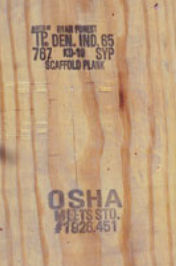 Each platform must be fully planked or decked between the front uprights and the guardrail supports
Planks must only be scaffold grade lumber and overlap at supports
Decks should be in good condition and should be inspected
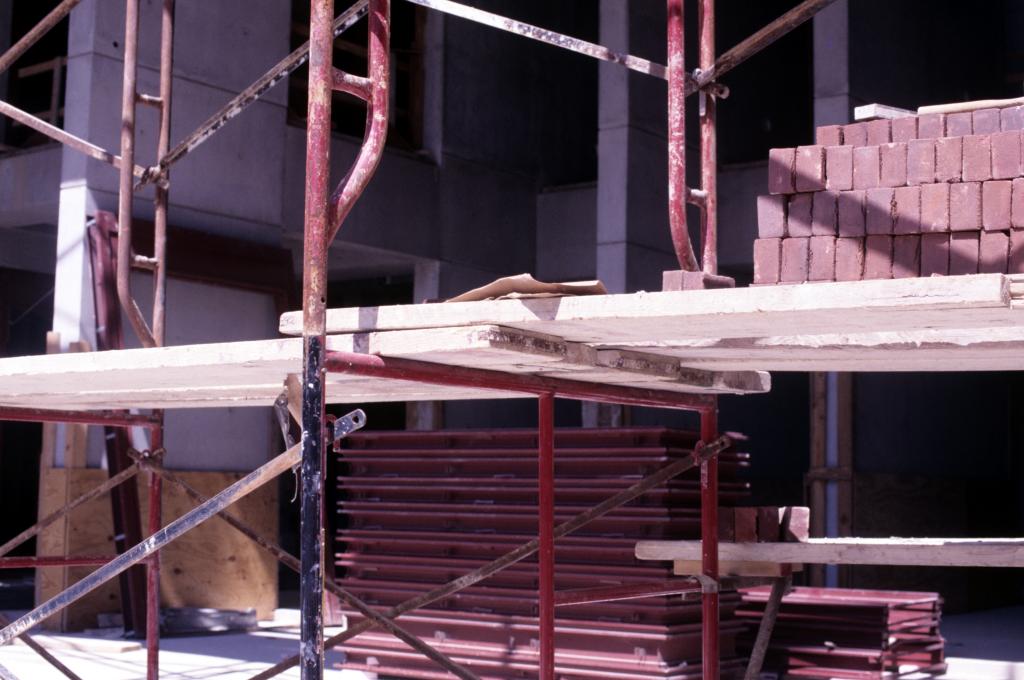 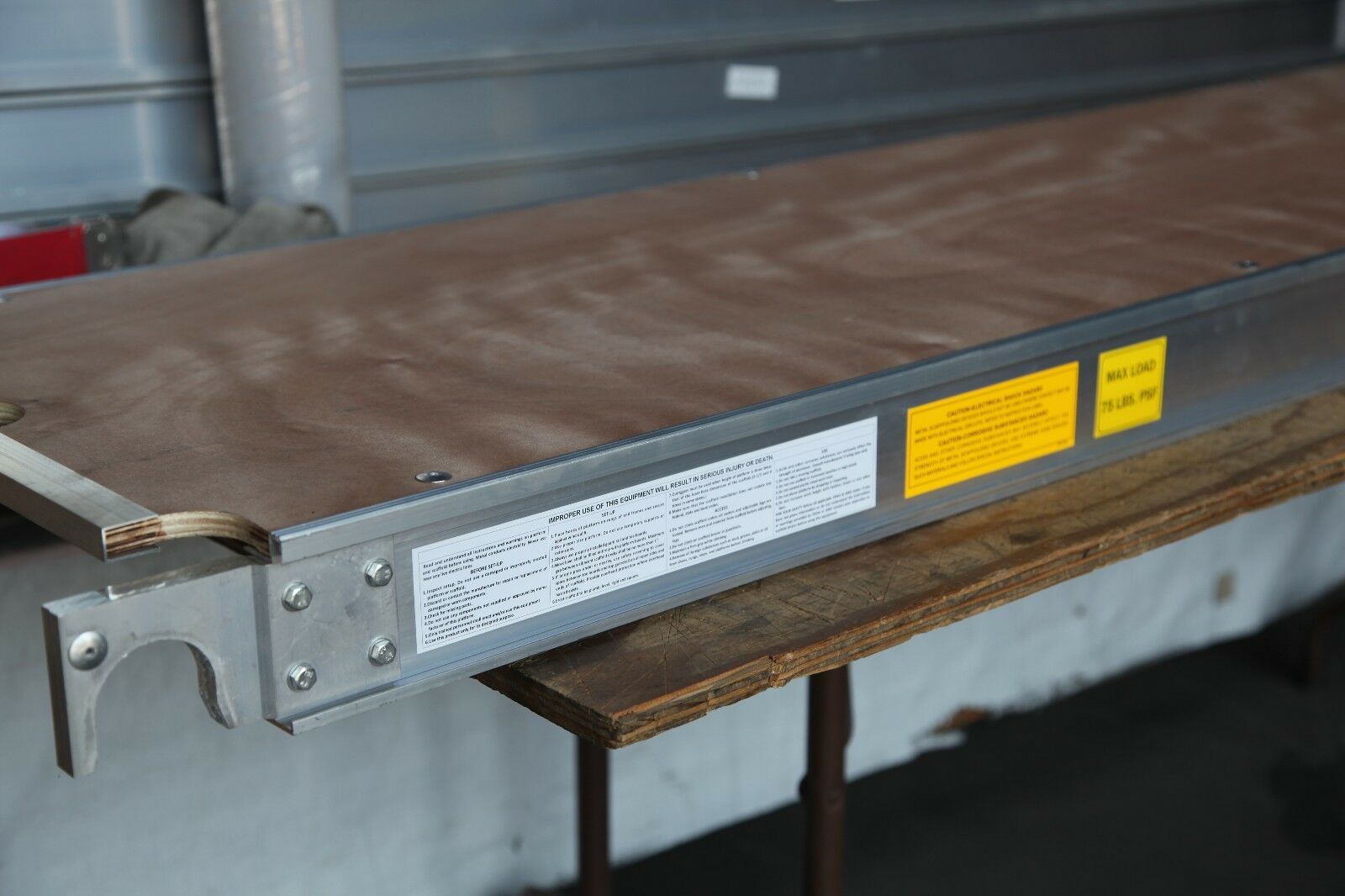 14
[Speaker Notes: Each platform must be fully planked or decked between the front uprights and the guardrail supports [29 CFR 1926.451(b)(1)]

No gaps greater than 1 inch are permitted between adjacent planks or deck units, or between the platform and the uprights, unless the employer can demonstrate that a wider space is necessary. In such cases, the gap will be as small as possible and not exceed 9½ inches. [29 CFR 1926.451(b)(1)(i) and (ii)]

Scaffold platforms and walkways must be at least 18 inches wide, unless they are used in areas that the employer can demonstrate are so narrow that they must be less than 18 inches wide. In such cases, the platforms must be as wide as feasible, and fall protection must be provided. [29 CFR 1926.451(b)(2)(i) and (ii)]

To prevent slippage, platforms must be cleated or otherwise restrained at each end, or else overlap their support at least 6 inches. [29 CFR 1926.451(b)(4)]

On scaffolds where platforms are overlapped to create a long platform, the overlap may only occur over supports, and may not be less than 12 inches, unless the platforms are restrained (i.e., nailed together) to prevent movement. [29 CFR 1926.451(b)(7)]]
Scaffolds
Protection From Falling Objects
Protection must be provided when there is potential of being struck by falling objects
Methods of protection:
Barricades, toeboards, screens or paneling, canopy or mesh nets, placement of large, heavy objects
Wear a hardhat when working around or below scaffolds
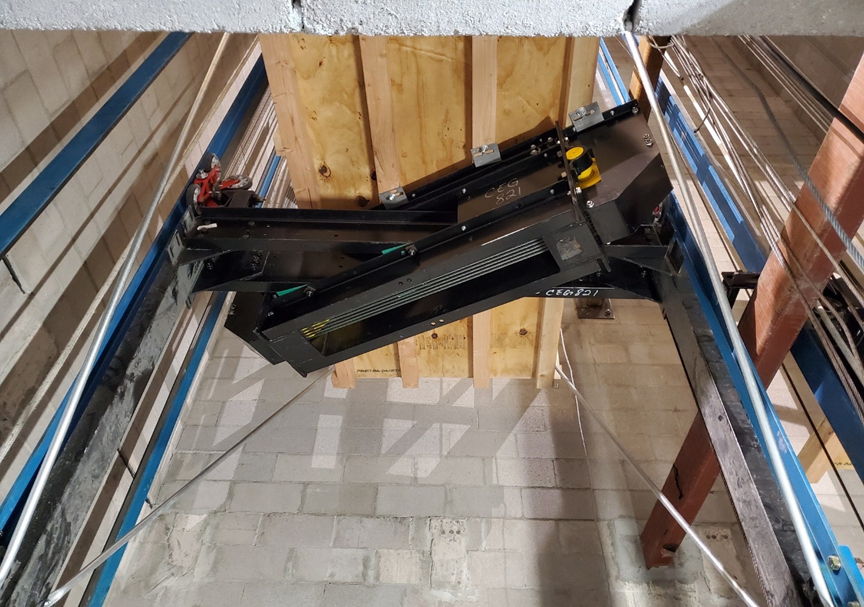 [Speaker Notes: 1926.451(h)(1)
In addition to wearing hardhats each employee on a scaffold shall be provided with additional protection from falling hand tools, debris, and other small objects through the installation of toeboards, screens, or guardrail systems, or through the erection of debris nets, catch platforms, or canopy structures that contain or deflect the falling objects. When the falling objects are too large, heavy or massive to be contained or deflected by any of the above-listed measures, the employer shall place such potential falling objects away from the edge of the surface from which they could fall and shall secure those materials as necessary to prevent their falling.]
Scaffolds
Protection From Electrical Hazards
Minimum distance based on voltage
Insulated lines
Uninsulated lines
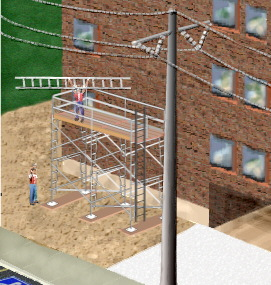 When exceeding minimum distance as necessary to perform work, utility companymust be notified to
De-energize or relocate line
			OR 
Install protective coverings to 
  prevent contact
Source: OSHA
[Speaker Notes: 1926.451(f)(6)
The clearance between scaffolds and power lines shall be as follows: Scaffolds shall not be erected, used, dismantled, altered, or moved such that they or any conductive material handled on them might come closer to exposed and energized power lines than as follows: 
Insulated lines 
i. Less than 300 volts – 3 feet
ii. 300 volts to 50 kilovolts – 10 feet
iii. More than 50 kilovolts – 10 feet plus 0.4 inches for each 1 kV over 50 kV
b. Uninsulated lines 
          i.  Less than 50 kV – 10 feet
ii. More than 50 kV – 10 feet plus 0.4 inches for each 1 kV over 50 kV]
Scaffolds
Moving Scaffolds
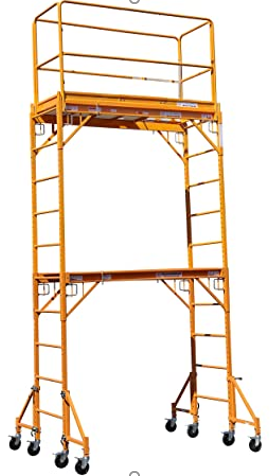 Workers may only be on moving scaffold when:
Level ground surface
Height to width ratio
Outriggers installed on both sides
Standing inside the wheel base
Competent person onsite
[Speaker Notes: Height to width ratio means height of scaffold cannot be more than twice the width.]
Scaffolds
Safe Scaffold Construction and Disassembly
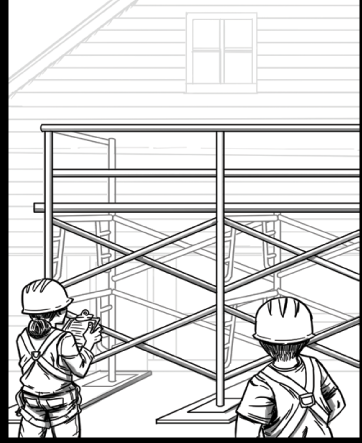 Use appropriate scaffold construction methods
Provide proper scaffold access
Use a competent person
Follow manufacturers’ instructions
Source: OSHA
[Speaker Notes: Appropriate scaffold construction methods include 
a. Meet platform requirements 
b. Component pieces must match
c. Erect on stable and level ground
d. Lock wheels and braces
e. Meet requirements for height of scaffold to base ratio
f.  Base plates/mudsills
g. Requirements for a professional engineer (PE)

Proper Access – 1926.451(e)(9)(i) The employer shall provide safe means of access for each employee erecting or dismantling a scaffold where the provision of safe access is feasible and does not create a greater hazard. The employer shall have a competent person determine whether it is feasible or would pose a greater hazard to provide, and have employees use a safe means of access. This determination shall be based on site conditions and the type of scaffold being erected or dismantled.
Competent Person – 1926.451(f)(7) Scaffolds shall be erected, moved, dismantled, or altered only under the supervision and direction of a competent person qualified in scaffold erection, moving, dismantling or alteration. Such activities shall be performed only by experienced and trained employees selected for such work by the competent person.
1926.451(g)(2) Effective September 2, 1997, the employer shall have a competent person determine the feasibility and safety of providing fall protection for employees erecting or dismantling supported scaffolds. Employers are required to provide fall protection for employees erecting or dismantling supported scaffolds where the installation and use of such protection is feasible and does not create a greater hazard.]
Scaffolds
Suspension Scaffolds
Requirements:
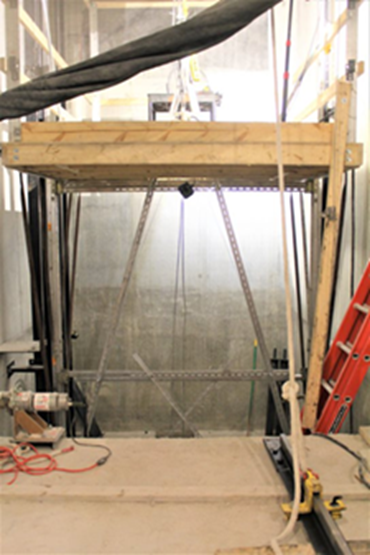 Must solidly attach to the structure
All parts in good repair
Guardrail system and PFAS
Must be evaluated by a competent person
Wire ropes must be inspected prior to a work shift by a competent person
19
[Speaker Notes: All suspension scaffold support devices, such as outrigger beams, cornice hooks, parapet clamps, and similar devices, shall rest on surfaces capable of supporting at least 4 times the load imposed on them by the scaffold operating at the rated load of the hoist (or at least 1.5 times the load imposed on them by the scaffold at the stall capacity of the hoist, whichever is greater). [1926.451(d)(1)] 

Each employee on a single-point or two-point adjustable suspension scaffold shall be protected by both a personal fall arrest system and guardrail system; [1926.451(g)(1)(ii)] 

Platforms shall not be more than 36 inches (0.9 m) wide unless designed by a qualified person to prevent unstable conditions. [1926.452(p)(1)]

The platform shall be securely fastened to hangers (stirrups) by U-bolts or by other means which satisfy the requirements of §1926.451(a). [1926.452(p)(2)]

Platforms shall be of the ladder-type, plank-type, beam-type, or light-metal type. Light metal-type platforms having a rated capacity of 750 pounds or less and platforms 40 feet (12.2 m) or less in length shall be tested and listed by a nationally recognized testing laboratory. [1926.452(p)(4)] 

Scaffolds and scaffold components shall be inspected for visible defects by a competent person before each work shift, and after any occurrence which could affect a scaffold's structural integrity. [1926.451(f)(3)] 

Ropes shall be inspected for defects by a competent person prior to each workshift and after every occurrence which could affect a rope's integrity.]
Scaffolds
Employer Requirements
Employers must Comply with OSHA standards related to scaffolds for:
Training
Inspection
Designating competent person
Comply with manufacturers’ requirements and recommendations
Follow plans designed by qualified person
[Speaker Notes: Training:
1926.454(a) The employer shall have each employee who performs work while on a scaffold trained by a person qualified in the subject matter to recognize the hazards associated with the type of scaffold being used and to understand the procedures to control or minimize those hazards. 

Inspection: 
1926.451(f)(3)  Scaffolds and scaffold components shall be inspected for visible defects by a competent person before each work shift, and after any occurrence which could affect a scaffold's structural integrity.
1926.451(d)(10) Ropes shall be inspected for defects by a competent person prior to each workshift and after every occurrence which could affect a rope's integrity.]
Scaffolds
Scaffold Hazard Recognition
Identify hazards and solutions
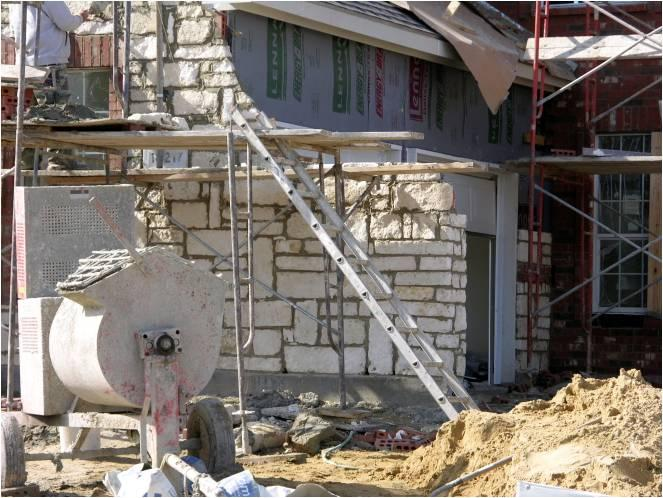 Hazards:
Fall hazards – ladder not secured at top; no guardrails, planks extend too far
Solutions:
Secure ladder at proper angle, use guardrails, use planks of proper length.
Source: www.elcosh/org/OTI/Southwest Education Center
[Speaker Notes: Hazards and solutions:
Fall hazards – ladder not secured at top; no guardrails, planks extend too far
Secure ladder at proper angle, use guardrails, use planks of proper length.]
Scaffolds
Scaffold Hazard Recognition
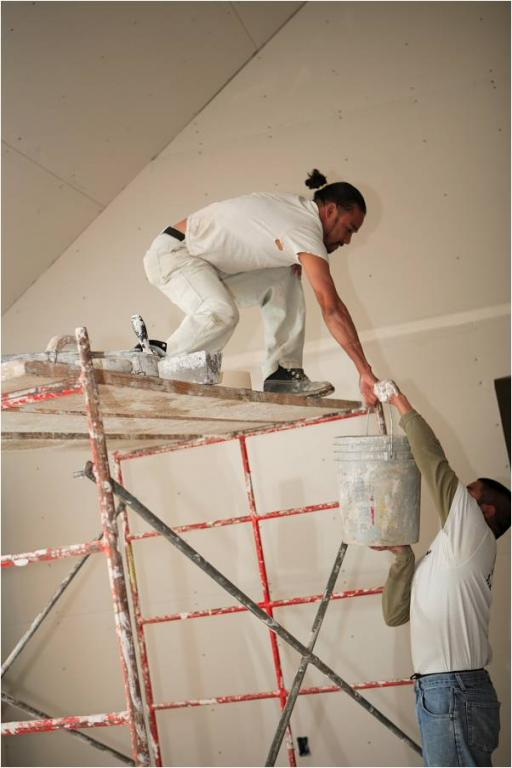 Identify hazards and solutions
Hazards:
Fall hazard – no guardrails
Solution:
Use guardrails
Source: www.elcosh/org/OTI/Southwest Education Center
[Speaker Notes: Hazards and solutions:
Fall hazard – no guardrails
Use guardrails]
Scaffolds
Scaffold Hazard Recognition
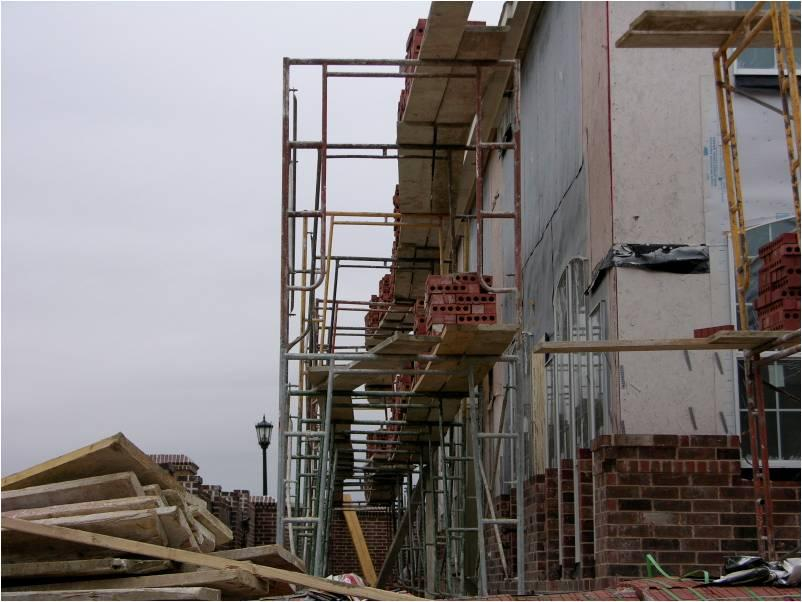 Identify hazards and solutions
Hazards:
Fall hazards:
No ladder 
not fully planked 
planks extend too far.
Solutions:
Platform needs to be fully planked
 planks should not extend more than 12” beyond the scaffold support.
Source: www.elcosh/org/OTI/Southwest Education Center
[Speaker Notes: Hazards and solutions:
Fall hazards – ladder not fully planked; planks extend too far.
Platform needs to be fully planked; planks should not extend more than 12” beyond the scaffold support. 

1926.451(b)(4)
Each end of a platform, unless cleated or otherwise restrained by hooks or equivalent means, shall extend over the centerline of its support at least 6 inches (15 cm).
1926.451(b)(5) 
1926.451(b)(5)(i)
Each end of a platform 10 feet or less in length shall not extend over its support more than 12 inches (30 cm) unless the platform is designed and installed so that the cantilevered portion of the platform is able to support employees and/or materials without tipping, or has guardrails which block employee access to the cantilevered end.]
Scaffolds
Scaffold Hazard Recognition
Identify hazards and solutions
Hazards:
Items may fall from scaffolding (no toeboard)
no fall protection or proper guardrail.
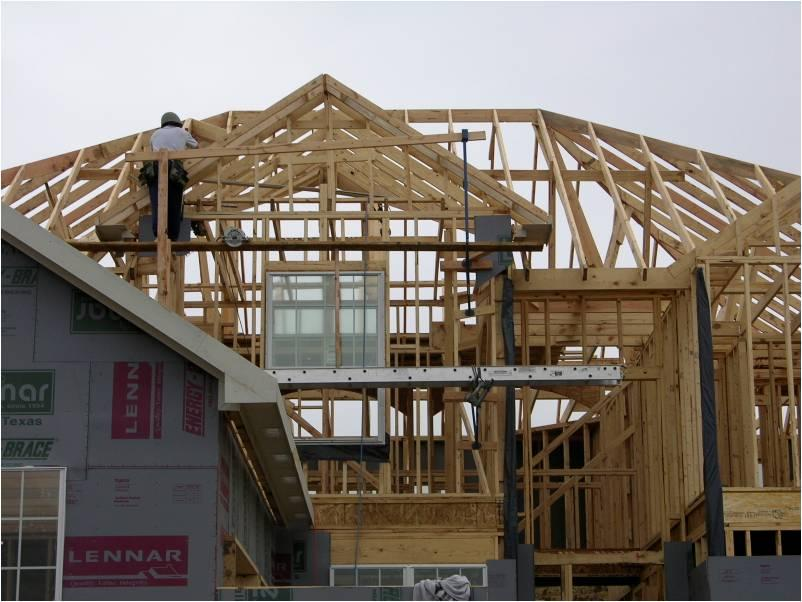 Solutions:
Use toeboard
secure items to prevent from falling
 use fall protection/guardrail.
Source: www.elcosh/org/OTI/Southwest Education Center
[Speaker Notes: Hazards and solutions:
Items may fall from scaffolding (no toeboard); no fall protection or guardrail.
Use toeboard; secure items to prevent from falling; use fall protection/guardrail.]
Scaffolds
Scaffold Hazard Recognition
Identify hazards and solutions
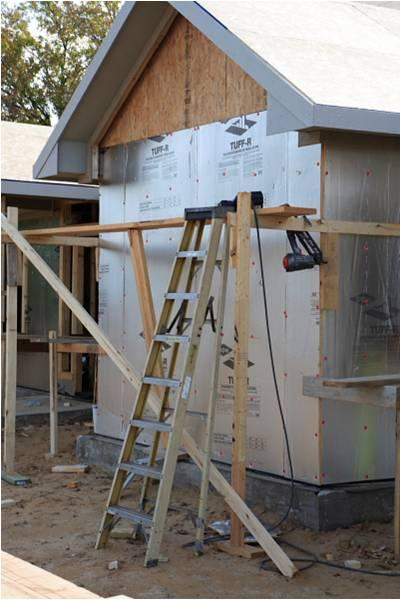 Hazards:
Ladder is not used for intended purpose (A-Frame ladder)
Improper planking
Questionable scaffold assembly.
Solutions:
Use ladder properly and for its intended purpose
Use properly assembled scaffold with proper planking.
Source: www.elcosh/org/OTI/Southwest Education Center
[Speaker Notes: Hazards and solutions:
Ladder is not used for intended purpose (A-Frame ladder); improper planking; questionable scaffold assembly.
Use ladder properly and for its intended purpose; use properly assembled scaffold with proper planking.]
Scaffolds
Always Remember
Employers must:
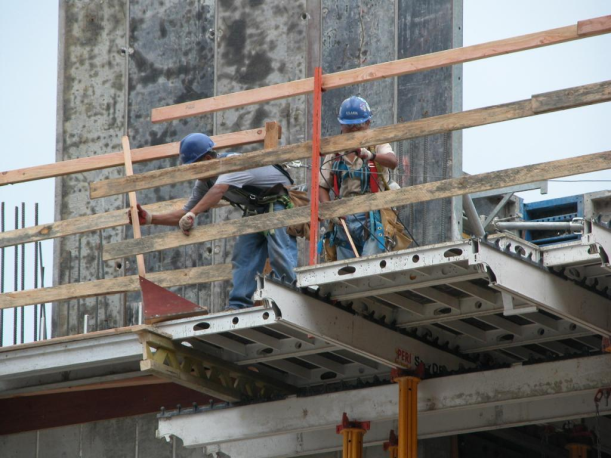 Designate a competent person for scaffold
Ensure that employees are trained in proper assembly, disassembly, and use of scaffolds
www.elcosh.org/Steve Clark/Laborers
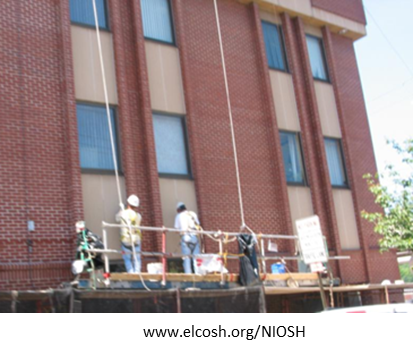 Train employees to recognize scaffold hazards
Utilize strategies to prevent and reduce scaffold hazards
Scaffolds
Knowledge Check
Who trains employees that work on scaffolds?
Employees do not need training
Employees are responsible for their own training
Fellow employees who have experience
Employer-designated competent person
d.  Employer-designated competent person
Scaffolds
Knowledge Check
Scaffolds must be designed by a ___.
Competent person
Construction site manager
Qualified person
Experienced scaffold worker
Qualified person
Scaffolds
Knowledge Check
Which of the following is NOT an example of proper access?
Ladders
Crossbraces
Stair towers
Walkways
Crossbraces
Scaffolds
Through the Alliance between OSHA’s 10 Regional Offices and the Elevator Contractors of America (ECA), Elevator Industry Work Preservation Fund (EIWPF), International Union of Elevator Constructors (IUEC), National Association of Elevator Contractors (NAEC), National Elevator Industry Educational Program (NEIEP), and National Elevator Industry Inc. (NEII), collectively known as The Elevator Industry Safety Partners, developed this Industry Specific Training for informational purposes only. It does not necessarily reflect the official views of OSHA or the U.S. Department of Labor. May 2021

Under the Occupational Safety and Health Act, employers are responsible (http://www.osha.gov/as/opa/worker/employer-responsibility.html) for providing a safe and healthy workplace and workers have rights (https://www.osha.gov/workers). OSHA can help answer questions or concerns from employers and workers. OSHA's On-Site Consultation Program (https://www.osha.gov/consultation) offers free and confidential advice to small and medium-sized businesses, with priority given to high-hazard worksites. For more information, contact your regional or area OSHA office (https://www.osha.gov/contactus/bystate), call 1-800-321-OSHA (6742), or visit https://www.osha.gov/.
30
Scaffolds
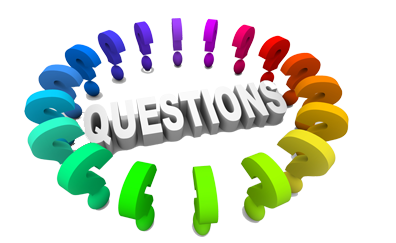 31